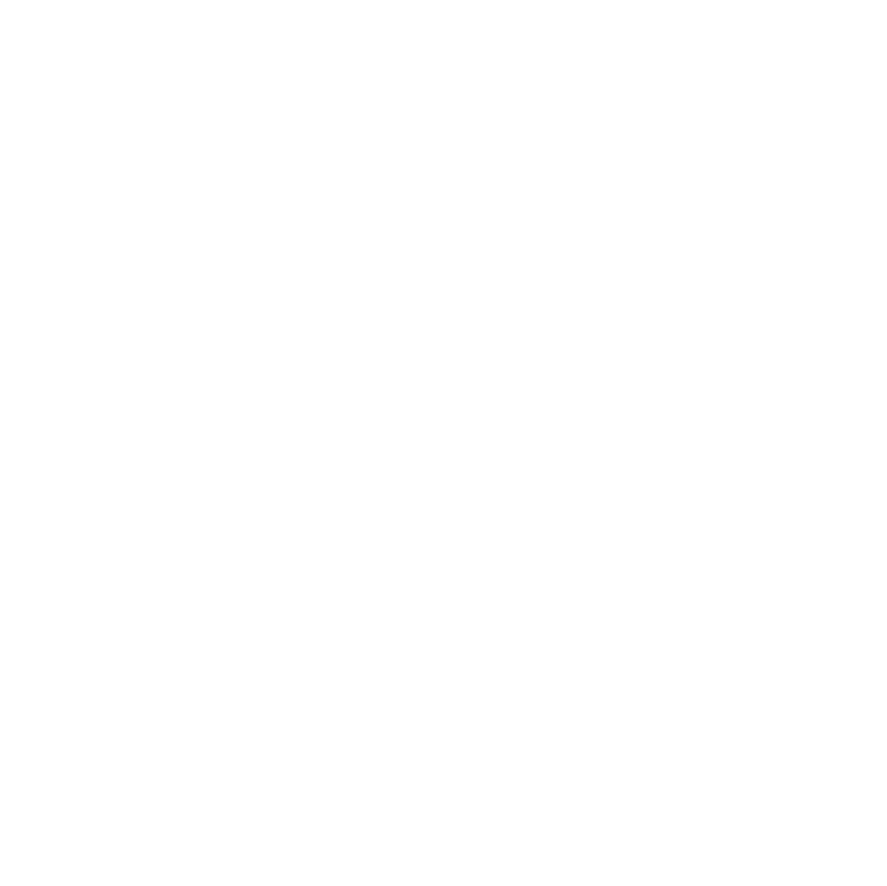 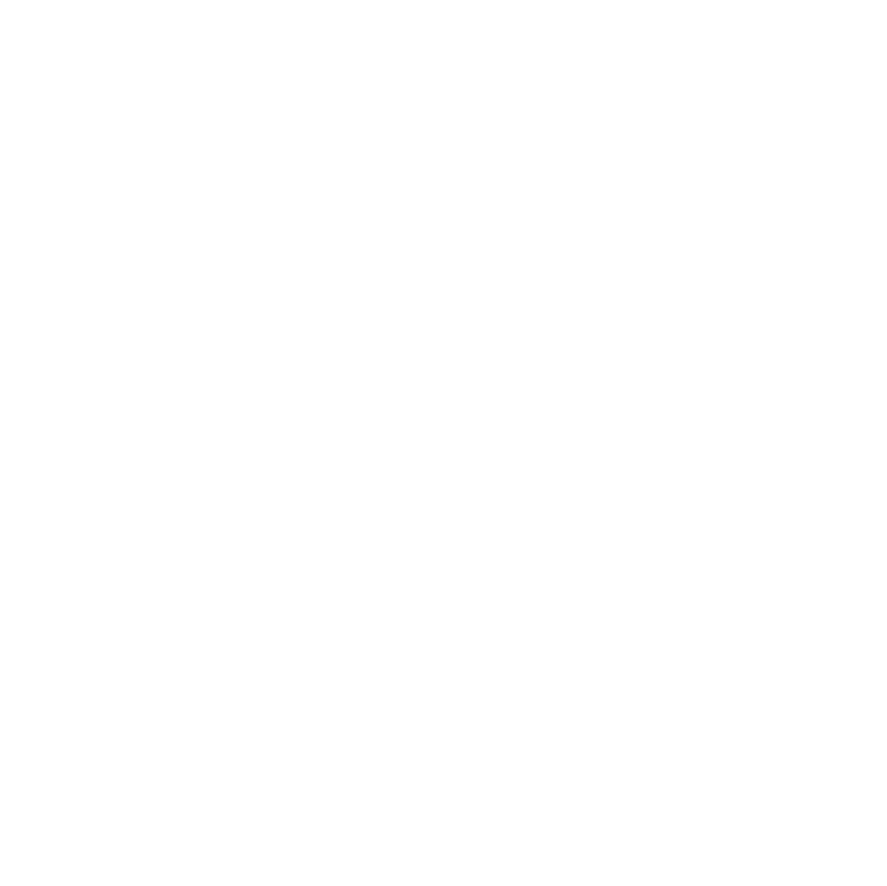 Curriculum for Wales Scheme of Learning:LLC- Languages
9
LJ3 Environment
Department Vision
Overall Learning Journey 7-11 Overtime
Statements of What Matters
Expressing ourselves through language is key to communication.
Understanding language is key to understanding the world around us.
Discussing environmental issues in French significantly enhances clear and effective communication skills, pivotal in bilingual and multilingual education.  
Tackling global environmental concerns fosters cross-cultural awareness and understanding, essential for effective communication across diverse audiences and contexts. 
This holistic method not only deepens learners’ environmental knowledge but also equips them with versatile communicative competencies, preparing them for a range of personal and professional interactions in any language.
Exploring environmental issues through French directly enhances languages and literacy as fundamental aspects of human communication, highlighting the importance of understanding, empathy, and effective mediation.  
Engaging with this topic in French allows learners to access a diverse range of texts and media, fostering a deeper comprehension of global challenges and nurturing empathy towards different communities affected by environmental change.
This approach improves learners' ability to articulate responses and mediate discussions, enriches their experiences with various forms and genres, and encourages creative and critical use of language.
Four Purposes
Integral Skills
Ethical and informed citizens - learners consider the problems facing the environment and how we can help solve them
Ambitious, capable learners - learners build confidence in using more complex structures to explain and justify their viewpoint. They use  a range of ambitious Tier 3 vocabular y alongside generic Tier 2 vocabulary to communicate their ideas clearly.
Critical Thinking and Problem-Solving – learners will be solving real-world problems associated with the environment.
Planning and Organising - Learners plan and write an article about the environmental issues in their local area.
Personal Effectiveness - Learners will imorove their knowledge and skills by reflecting on and discussing learning and feedback.
Cross Curricular Skills
Pedagogical Principles
Literacy :
 Reading for meaning and further vocabulary.
Writng an 'agony aunt' letter, responding with advic.e
Translating to consolidate knowledge and understanding.
Oracy - 
Presenting facts and personal opinions with justification.
Listening to authentic extracts for gist meaning.
Creates authentic contexts for learning
Builds on previous knowledge and experience to engage interest
Enjoys a broad repertoire of teaching approaches
Makes connections within and across areas for learning
Uses assessment for learning to accelerate progress
Supports social and emotional development
Reinforces cross-curricular themes.
Encourages learners to take increasing responsibility for their learning
ENcourages collaboration
Principles of Progression
Increasing effectiveness as a learner
Increasing breadth and depth of knowledge
Deepening understanding of the ideas and disciplines within Areas
Through incremental exposure to key vocabulary and language structures, learners will increase their ability to problem solve and work independently
 - as evidenced in:
Speaking - Beat the Teacher 
Reading - Identifying the errors in translation 
Writing – Pit Stop - an article on environmental issues in North Wales.
Digital Competency – selecting an appropriate design software program to create, edit and save a file.
Through consistent reference to the displayed Tier 2 vocabulary, learners develop their knowledge of:
Connectives
Opinion structures
Adjectives
Qualifiers
Learners also begin to develop their knowledge of the infinitive in modal verb structures. They use modal verbs followed by the infinitive and can evidence their  understanding through various translation activities.
Learners are regularly reminded of basic literacy expectations as per whole school policy. 
Learners are encouraged to share their prior-knowledge of the theme gained via cross-curricular contexts, particularly in Humanities and Digital Technology.
Refinement and growing sophistication in the use and application of skills
Making connections and transferring learning into new contexts
Additional notes & Misconceptions
As learners become more confident through use of various scaffolds, they can adapt langauge to communicate their own ideas. 
Oracy skills also develop and learners become more confident in the communication of their opinions and preferences.
Reading a text for meaning is developed into text analysis where learners adapt and manipulate text to build upon and communicate their own ideas.
Learners can share their knowledge and views on the key issues affecting the environment. 
The Oracy DO NOW tasks invite learners to share  and challenge what they have learned through social media..
Progression Steps to inform teaching
Progression step 2
Progression step 3
Progression step 4
I have experienced opportunities to use international languages.
I have heard international languages being used.
I can communicate using familiar phrases and sentences
I can construct my own sentences using the vocabulary and patterns I have learnt.
I am beginning to interact with others, sharing information, feelings and opinions.
I can recognise high-frequency words and phrases and understand the general meaning in what I hear, read and see.
I can listen and read to build a bank of words and sentences and use these to improve my own communication.
I can adapt and manipulate language to build sentences, using increasingly varied vocabulary.
I can express and justify my thoughts and ideas. I can interact with others, sharing my points of view with empathy and respect
I can listen and read to increase my vocabulary and can vary my sentence structures to improve my own communication.
I can employ a range of strategies to recognise and predict the general meaning across a wide range of texts.
Prerequisite knowledge
How will skills be taught in this topic?
Knowledge of what an infinitive is and how to use it in sentence structure.
Basic opinion structures.
A range of connectives to develop sentence structure.
Speaking – whole class to reinforce pronunciation of specific vocabulary
Reading: Identifying and correcting errors in translation.
Digital: Creating an infographic
Writing: Magazine article to raise awarenes around environmental problemsa nd solutions (Pit Stop)
Making connections & Authentic Contexts
Connecting with every day news items in social media/news around climate chamge and global warming.
Key concepts & learning intentions
Describing local, national and global environmental issues
Investigating solutions to environmental problems
Correct use of the infinitive with modal verbs
Using negatives 'ne...pas' and 'ne ...jamais'
Adjectives to describe situation/concerns.
Key vocabulary
See Tier 2 and Tier 3 vocabulary/scaffolding cards.